هةريَمي كوردستان – عيَراق وةزارةتي خويَندني بالَاو تويَذينةوةى زانستي زانكؤي سةلاحةددين - هةوليَركؤليَذي ثةروةردةى بنةرِةتيبةشى باخضةى مندالآن
قؤناغى ضوارةم
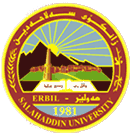 دةروونزانى مةعريفى
مامؤستاي بابةت:د. تانيا نورالدين صابر
ئيميل: tanya.sabir@su.edu.krd
سالَى خويَندن: 2023- 2024
تايبةتمةندييةكانى مةعريفة
تواناى مةعريفة بؤ بةرهةم هيَنان : كة بة هؤيةوة زؤرجار كةسانى داهيَنةر و بيرمةندى طةوةرة دروست دةبن .
تواناى مردنى مةعريفة : مةبةست لةو زانيارييانةية كة لةناو قةدى كتيَبةكان و لةسةر رةفةى كتيَبخانةكان دانراون و بة مردوو هةذمار دةكريَن .
تواناى خاوةنداريَتى مةعريفة : بةو مانايةى مةعريفة لةلاى هيض كةسيَك بة ديارى كراوى قةتيس ناكريَت و ئةو كاتة دةبيَتة زانيارى كة بة بةردةوامى بطوازريَتةوة .
مةعريفة لة تاكةكاندا رِةطى داكوتاوة : هةنديَك مةعربفة هةية بةبيَ ئةوةى مرؤظ بطةرِيَتةوة سةرى لة ناخيدا رِةطى داكوتاوةو توانايةكى هزرى كةسةكةية .
تواناى عةمبار كردنى مةعريفة : زؤرجار بؤماوةى ضةندين سالَ مةعريفةيةك لة هزرى مرؤظةكاندا دةميَنيَتةوةو سودى ليَوةردةطريَت لة كاتة ثيَويستيةكاندا . 
6. تواناى ثؤلين كردنى مةعريفة : بة ثيَى ثسثؤرِيةكان دةكريَت هةر مرؤظيَك زانيارييةكانى لةلاى خؤى ثؤلين بكات .
7. تةواو نةبوونى مةعريفة: هةتا مرؤظ لة ذيانيدا بةردةوام بيَت لةطةلَ رِؤذةكانى تةمةنى مةعريفةشى زياد دةبيَت .
طرنطى مةعريفة
زيادبوونى بةردةوام و خيَرا لةبةكارهيَنانى ناوةرِؤكى مةعريفة بؤ داتا و نهيًنيةكان و خزمةتطوزاريةكان .
مةعريفةى زانستى و كردارى بناغةيةكى طرنطى بةديهيَنان و دؤزينةوةو داهيَنان و تةكنةلؤذياية.
زيادكردنة بةردةوامةكانى دامةزراوةو ثرؤذةكانى كاركردن وبةرةو ثيَشضوونيان بةهؤى بوارى مةعريفةوةية ض بةرهةمهيَنةرةكانيان ض بةكارهيَنةرةكانيان بةهؤى زانينةوةية .
زيادبوونى بةردةوام لة وةبةرهيَنان رِاستةوخؤ ثةيوةندى بة مةعريفةوة هةية .
زياد بوونى بةردةوام لة ئامادةكردنى كارمةندان لة بوارةكانى مةعريفة و كارى زانستى ضرِدا .